TWG Photos 1987
Created October 24, 2020
1987 100 TWG Annual Meeting Washington Marriott Hotel September 25 Photographs
See 1987 May TWG News for coverage of the April 10 TWG semi-annual meeting 

See 1987 July-August TWG NEWS, page 3, and September TWG NEWS, page 1, for Annual Meeting Announcement and October TWG NEWS for Annual Meeting coverage. 

Elected to the Board: Daria Stec – President; R.L. Chomiak – Vice President; Helen Chaikovsky - Secretary; Julia Tereshchuk – Treasurer; Mark Bilowus – Events Director; Lydia Chopivsky - Public Relations; Andrew Rylyk – Membership Director; Marta Pereyma - Special Projects

Auditing Committee: Jurij Dobczansky, Larissa Fontana, Natalie Sluzar

Nominating Committee: Adrian Kerod, Anna Worobij, Christine Zinjuk

Others in photos: Viktor Maykowsky, Bohdan Dombchewskyj
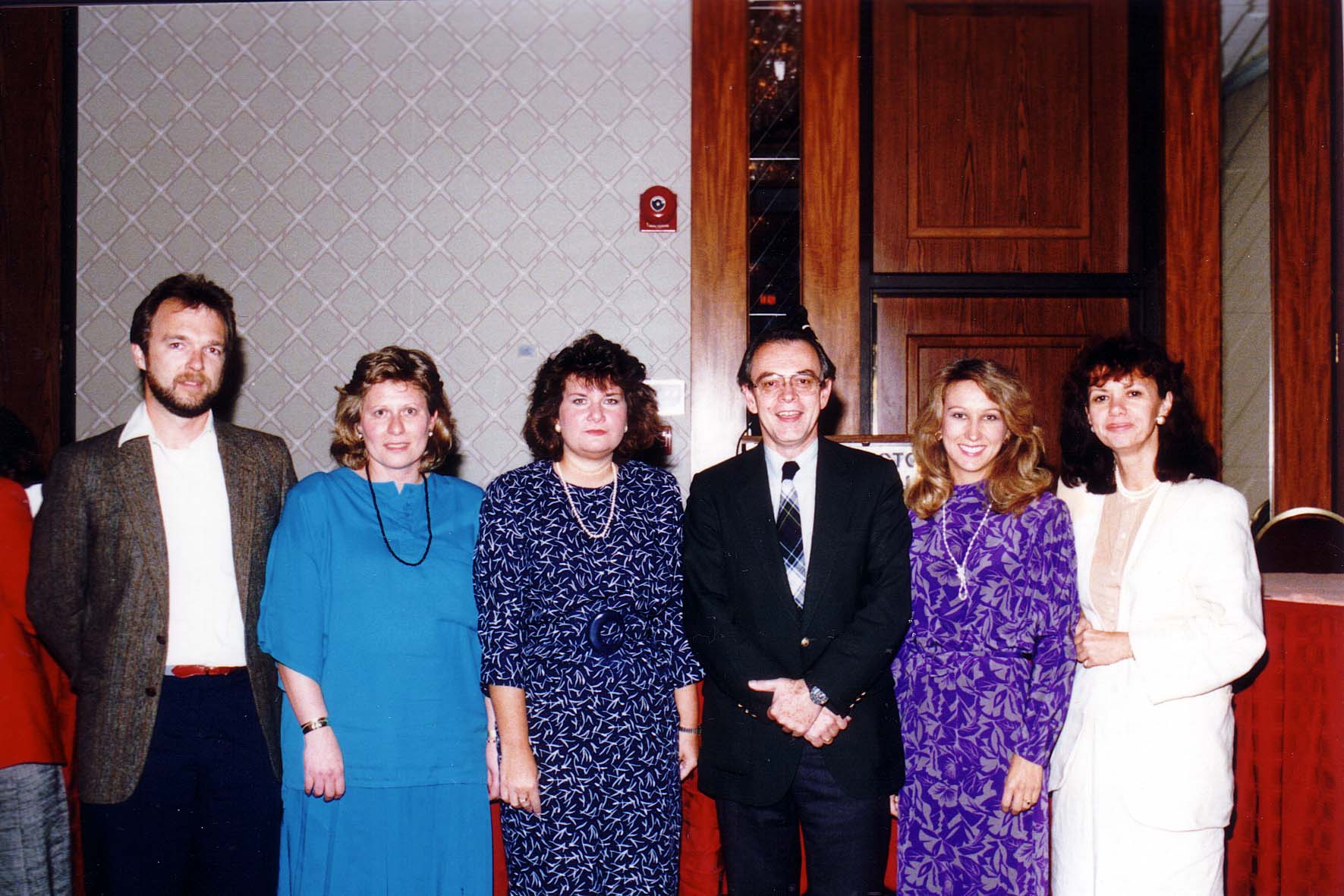 [Speaker Notes: TWG_Photo_1987_No_101__Sep_25__Board_of_Directors__Auditing_Committee_Jurij_Dobczansky__TWG_President_Daria_Stec__TWG_Treasurer_Julia_Tereshchuk_Romaniuk__TWG_VP_Ross_Chomiak__TWG_PR_Lydia_Chopivsky__TWG_First_President_Natalie_Sluzar


See 1987 July-August TWG NEWS, page 3, and September TWG NEWS, page 1, for Meeting Announcement and October TWG NEWS for Meeting coverage]
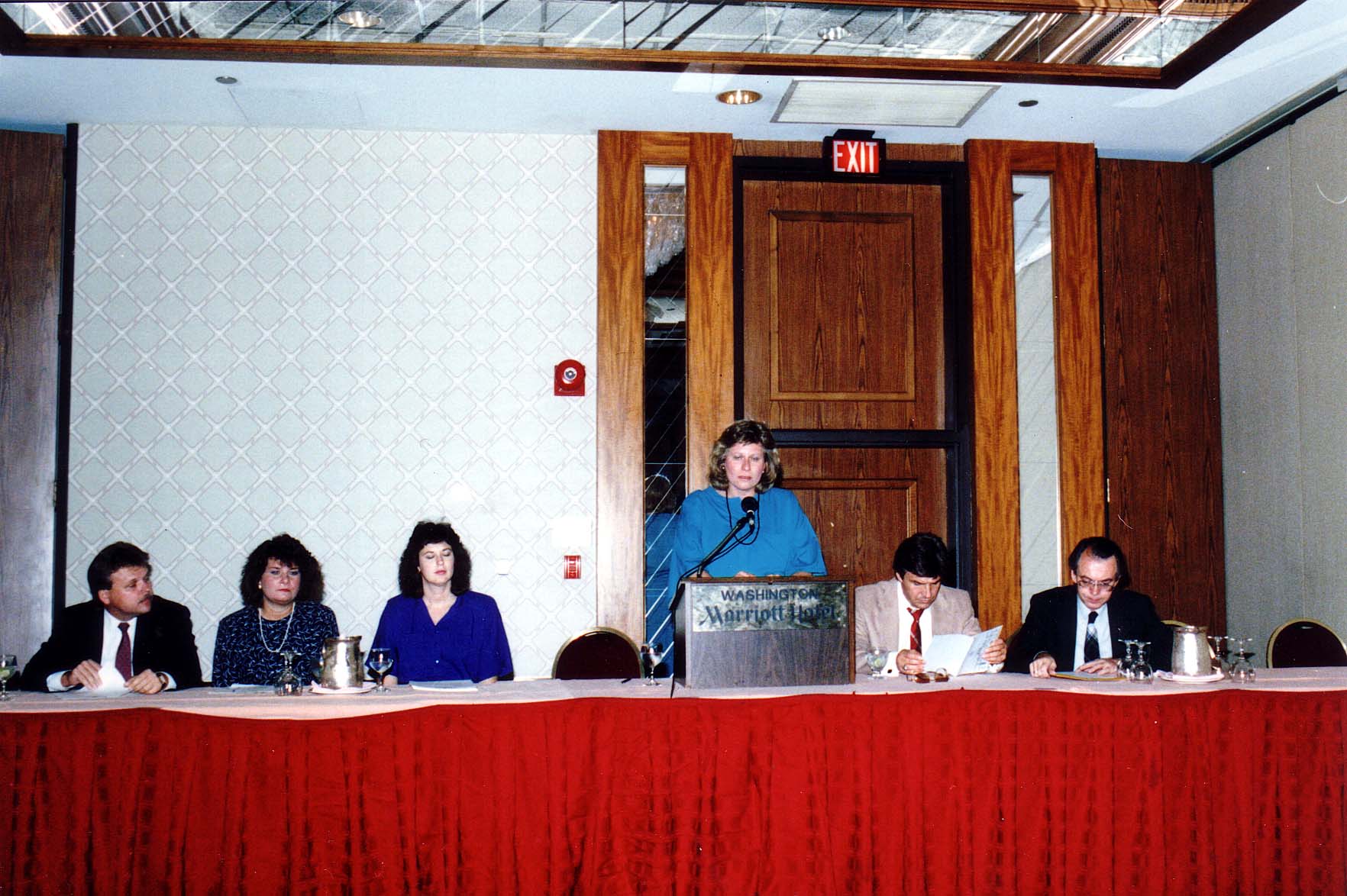 [Speaker Notes: TWG_Photo_1987_No_102__Sep_25__Annual_mtg__George_Hnatiw__Julia_Tereshchuk_Romaniuk__Halyna_Breslawec__TWG_President_Daria_Stec__Darian_Diachok__Ross_Chomiak


See 1987 July-August TWG NEWS, page 3, and September TWG NEWS, page 1, for Meeting Announcement and October TWG NEWS for Meeting coverage]
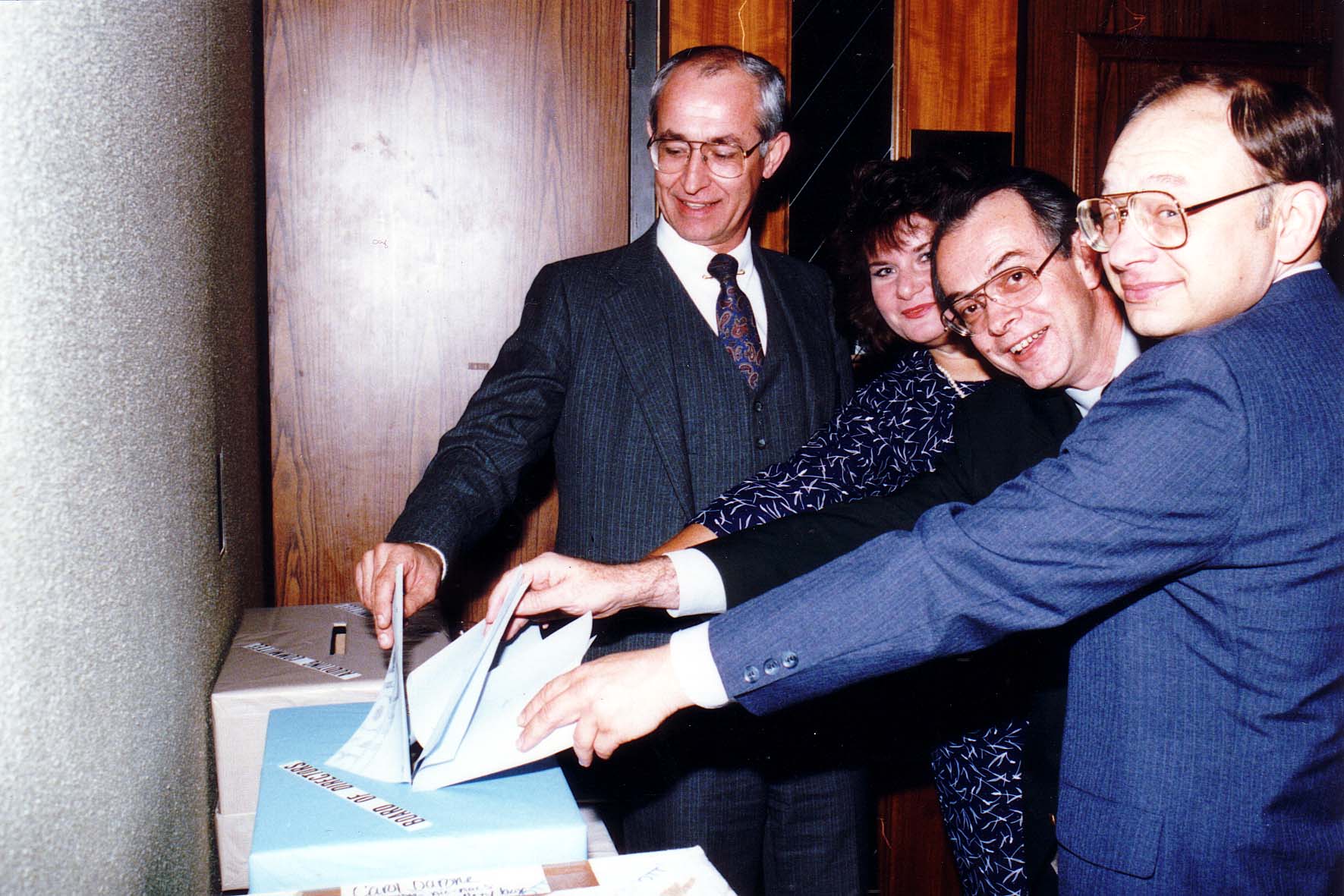 [Speaker Notes: TWG_Photo_1987_No_103__Sep_25__Annual_mtg__Voting__Viktor_Maykowsky__Julia_Tereshchuk_Romaniuk__Ross_Chomiak__Bohdan_Dombchewskyj


See 1987 July-August TWG NEWS, page 3, and September TWG NEWS, page 1, for Meeting Announcement and October TWG NEWS for Meeting coverage]
1987 200 TWG Leadership Conference Mayflower Hotel October 9-11 Photographs
See Leadership Conference Announcement in 1987 May TWG NEWS
See Leadership Conference Planning in 1987 June, July-August, September, and October TWG NEWS
See TWG_1987_Leadership_Conference_Booklet for Conference Program and Speaker Biographies
See 1987 November TWG NEWS for Leadership Conference Coverage
See TWG Leadership Conference coverage by The Ukrainian Weekly: The_Ukrainian_Weekly_1987-42
1987 210 TWG Leadership Conference Opening Address October 10 Photographs
Victor Malarek
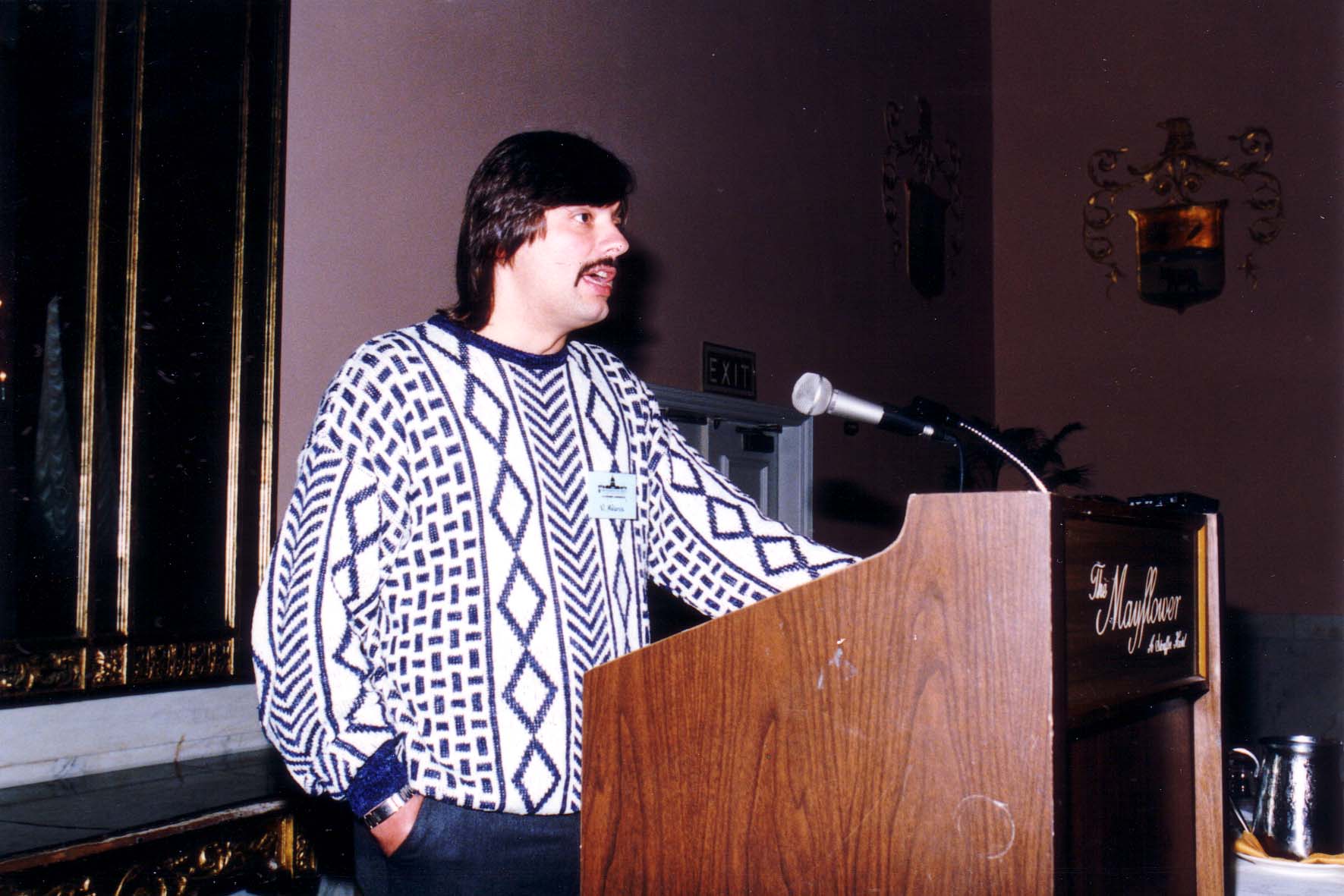 [Speaker Notes: TWG_Photo_1987_No_211_Oct__10__Leadership_Conference__Senior_Writer_for_Toronto_Globe_and_Mail_Victor_Malarek


See 1987 September TWG NEWS, page 1, for event announcement and November TWG NEWS, pages 4, 5,12 for event coverage]
1987 220 TWG Leadership Conference Luncheon October 10 Photographs
Katia Chumachenko
Amb. Richard Schifter
Daria Stec
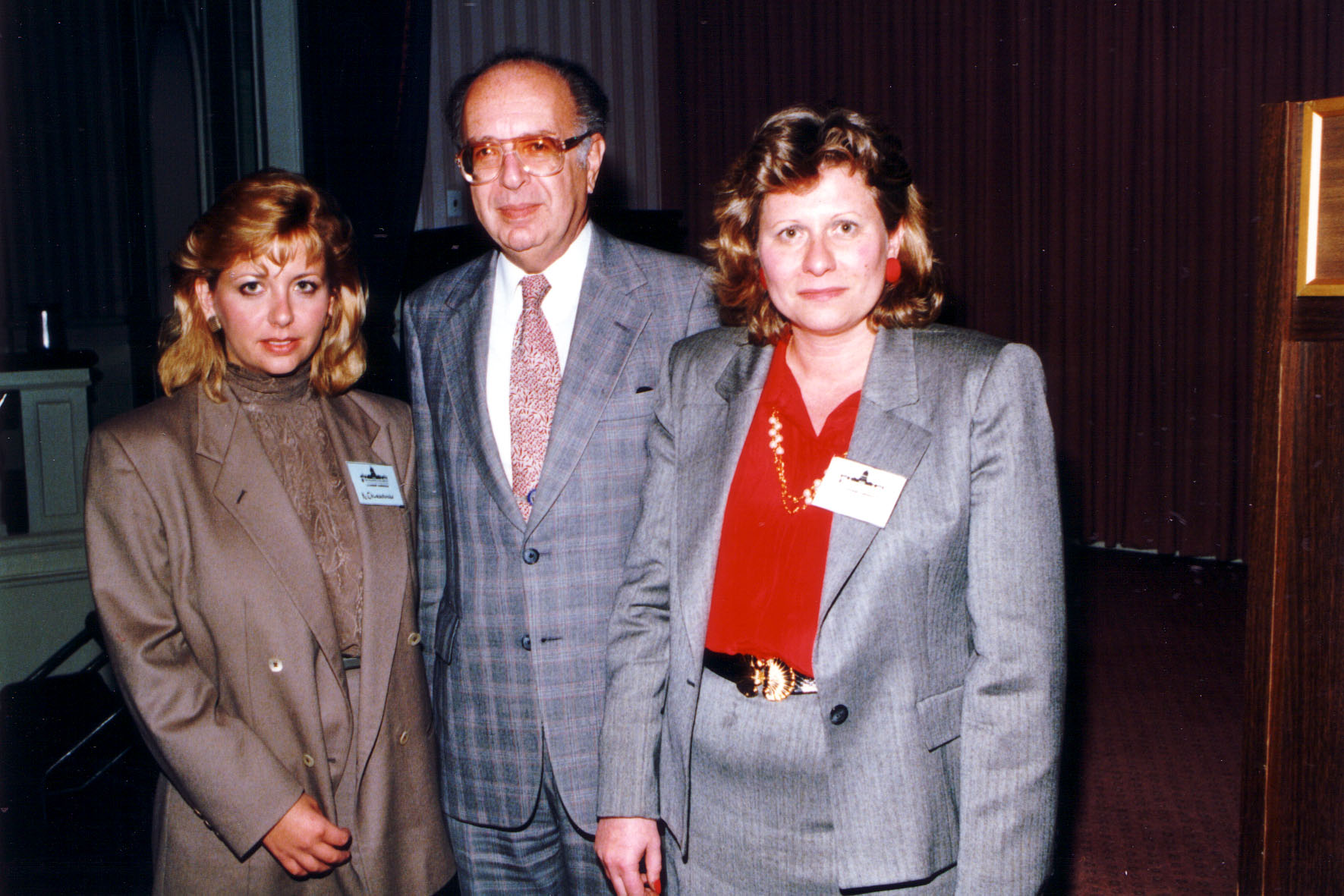 [Speaker Notes: TWG_Photo_1987_No_222__Oct_10__Leadership_Conference__Assistant_to_Amb_Schifter_Katia_Chumachenko__Luncheon_Speaker_Assisstant_Secretary_of_State_for_Human_Rights_Amb_Richard_Schifter__TWG_President_Daria_Stec



See 1987 October TWG News, page 1, for event announcement and November TWG NEWS, page 5, for event coverage]
1987 230 TWG Leadership Conference TWG-UABA Gala October 10 Photographs
Ivan Shandor
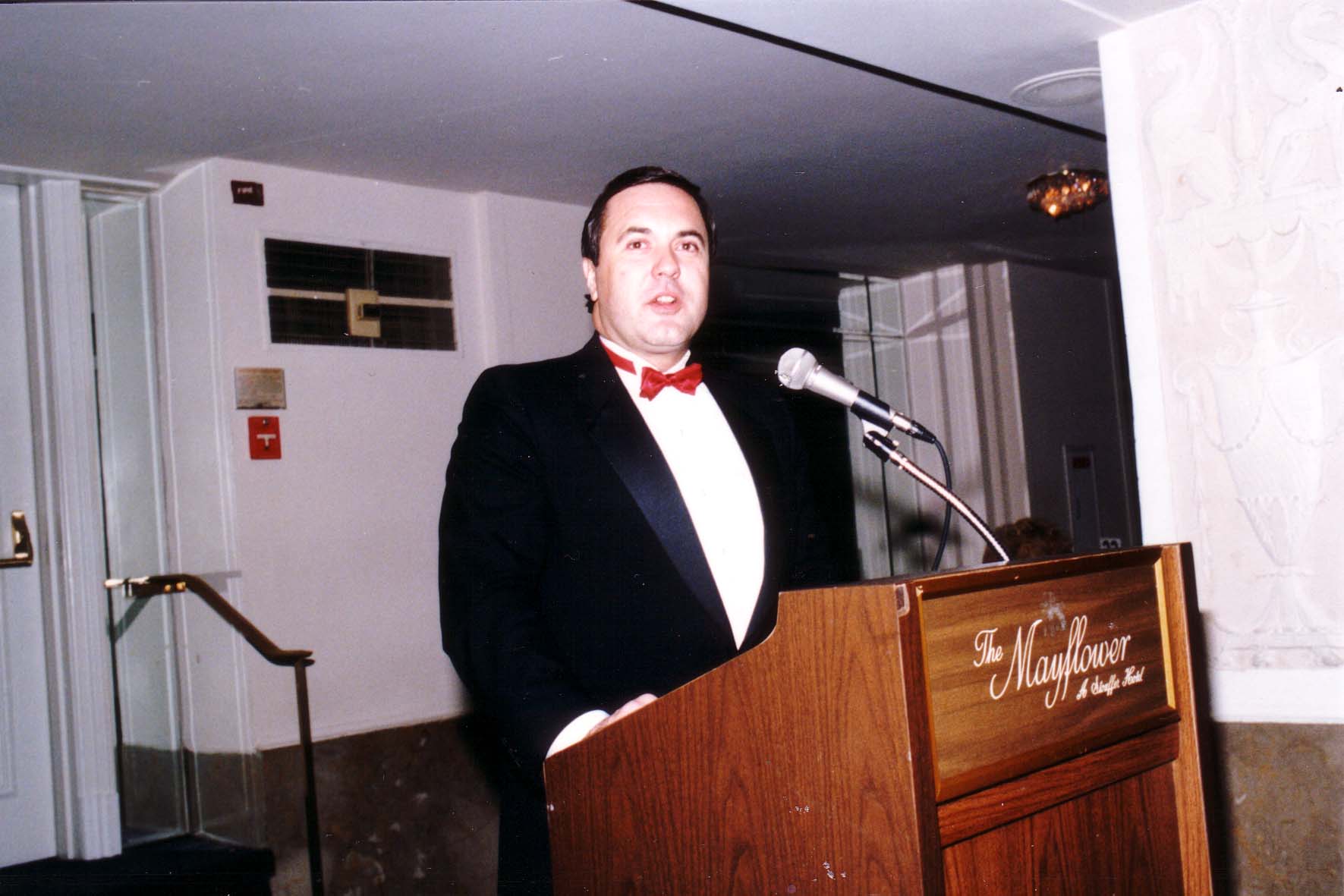 [Speaker Notes: TWG_Photo_1987_No_231__Oct_10__Leadership_Conference__TWG_UABA_Gala__UABA_Scholarship_Committee_Chairman_Attorney_Ivan_Shandor]
1987 240 TWG Leadership Conference Panel Discussion: How Non-Ukrainians See Ukrainians October 10 Photographs
Orest Jejna
Patience Huntwork
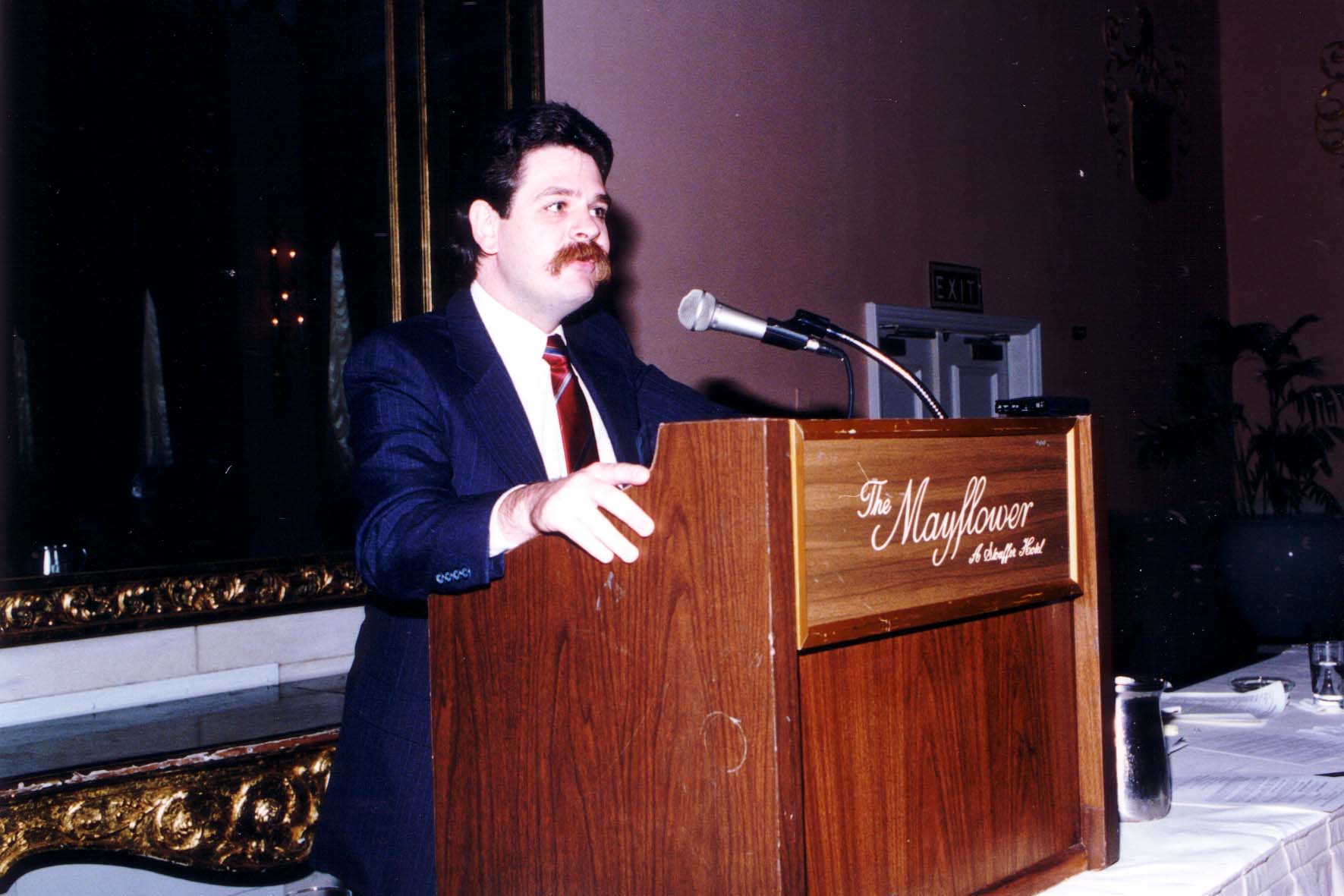 [Speaker Notes: TWG_Photo_1987_No_241__Oct_10__Leadership_Conference__Independent_Task_Force_on_ABA_Soviet_Relations_Attorney_Orest_Jejna


See 1987 November TWG NEWS, page 4, 5]
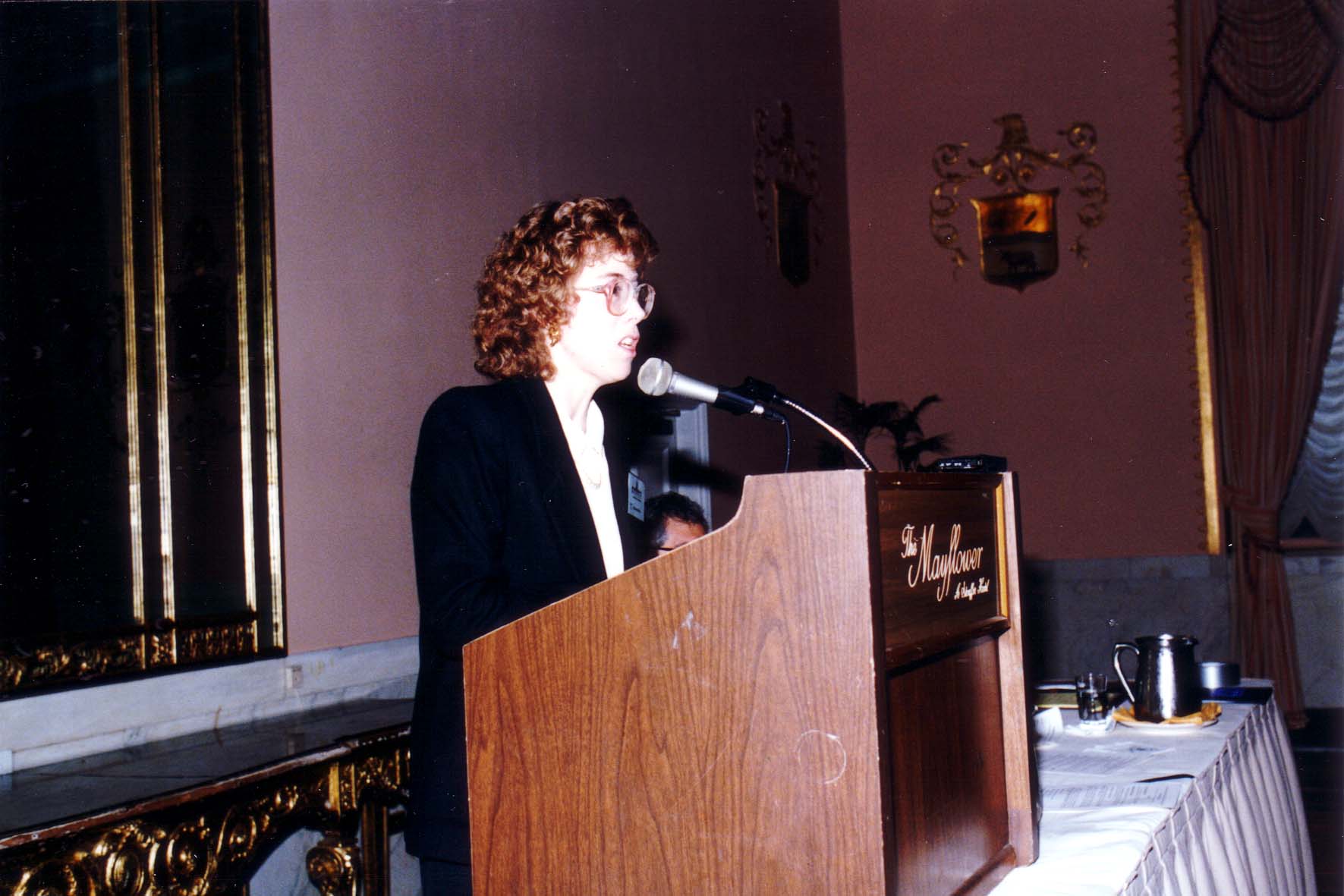 [Speaker Notes: TWG_Photo_1987_No_242__Oct_10__Leadership_Conference__Independent_Task_Force_on_ABA_Soviet_Relations_Attorney_Patience_Huntwork


See 1987 November TWG NEWS, page 4, 5]
1987 295 TWG Leadership Conference Exhibitions October 10-11 Photographs
Roxolana Armstrong
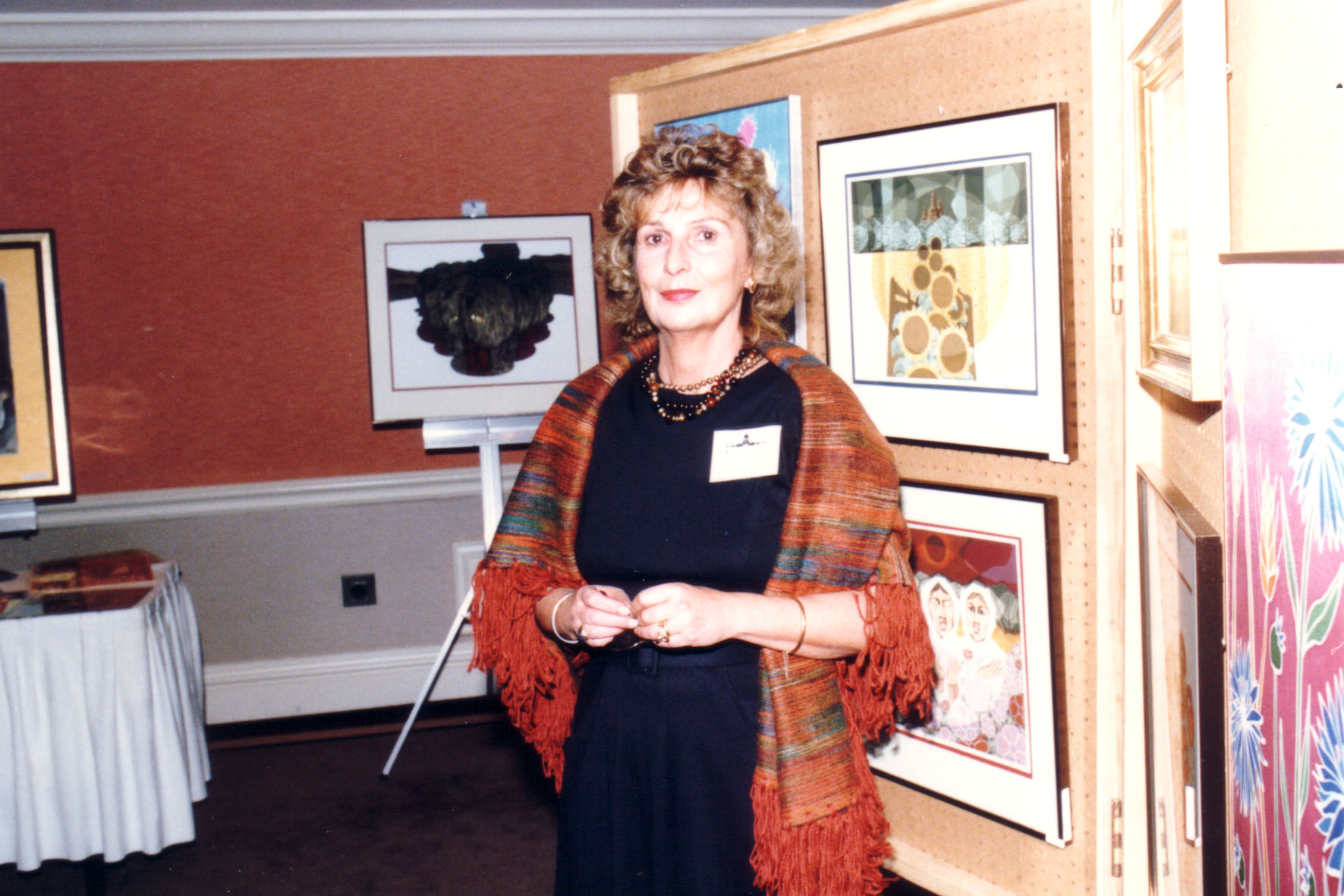 [Speaker Notes: TWG_Photo_1987_No_296_Oct__10__Leadership_Conference__Artist_Roxolana_Armstrong


See 1987 October TWG NEWS, page 14]
1987 300 TWG Events Photographs
Chornobyl Fundraiser: Daria Telizyn
Recent Travels in Ukraine: Michael Edwards
Mixed Marriage Discussion: Myrtle (Pereira) Diachok, Daria (Hentesh) King, Darian Diachok, Dan King, Natalka (Mason) Gawdiak, Ihor Gawdiak
Matlock speech: Orest Deychakiwsky, Ambassador Jack Matlock
Sobibor Film Protest: Larissa Fontana, TWG President Daria Stec, Marta Pereyma, Rev Joseph Denischuk, Judge Gordon Malick, Valentina Limonczenko, Professor Petro Odarchenko, Anthony Luck
Shumuk speech: George Sajewych, Danylo Shumuk
Soviet-American Exchanges:
	 Amb. Stephen Rhinesmith
	 Marta Pereyma, Zenon Kohut, Greg Guroff, George Masiuk
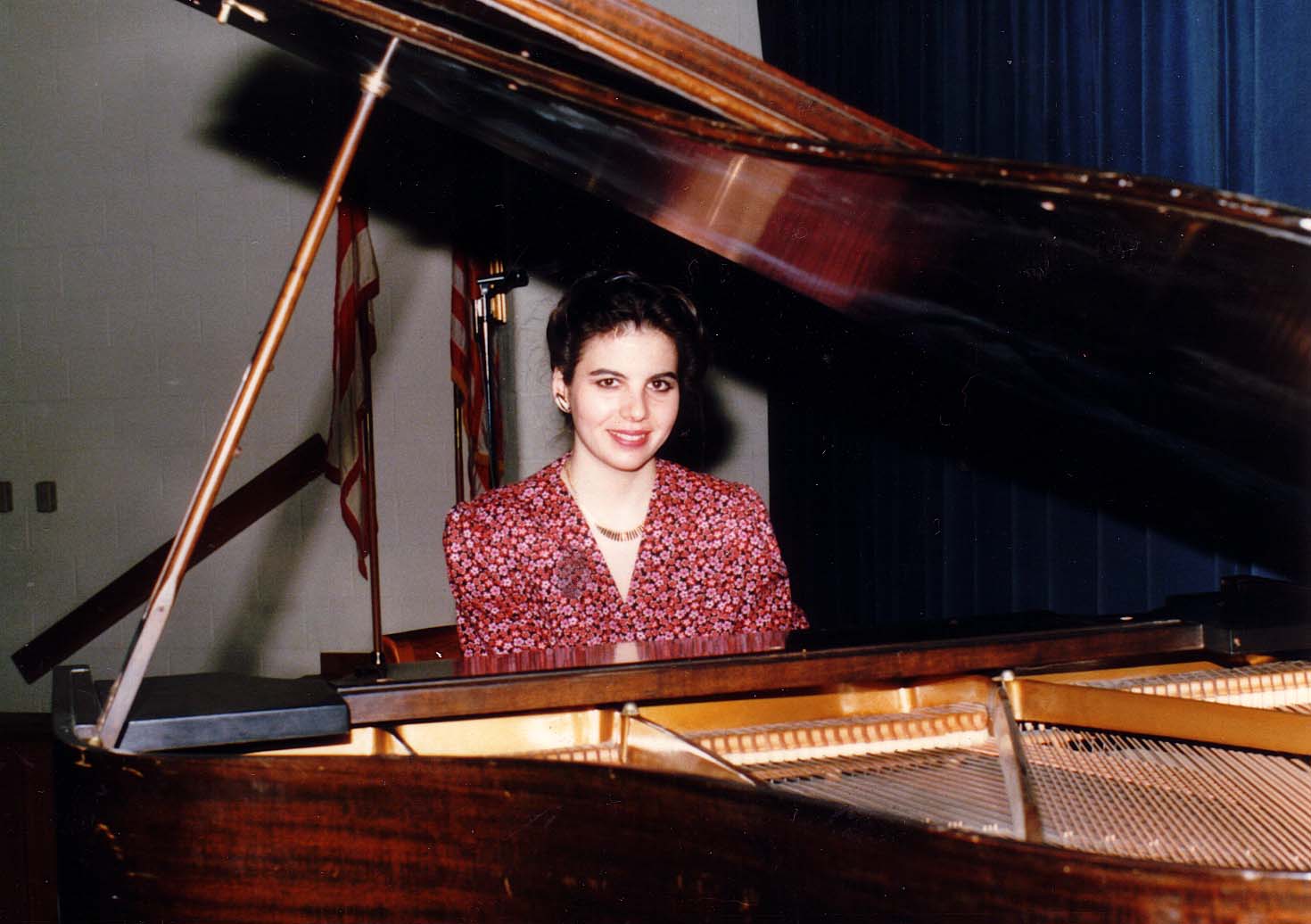 [Speaker Notes: TWG_Photo_1987_No_310__Feb_15__Holy_Family_Parish_Center__Fundraiser_for_Daria_Telizyn’s_Concert_Tour_to_Raise_Funds_for_Chornobyl_Victims__Pianist_Daria_Telizyn


See 1987 January TWG NEWS, page 6, and February TWG NEWS, page 14, for event announcement, and March TWG NEWS, page 11, for concert coverage]
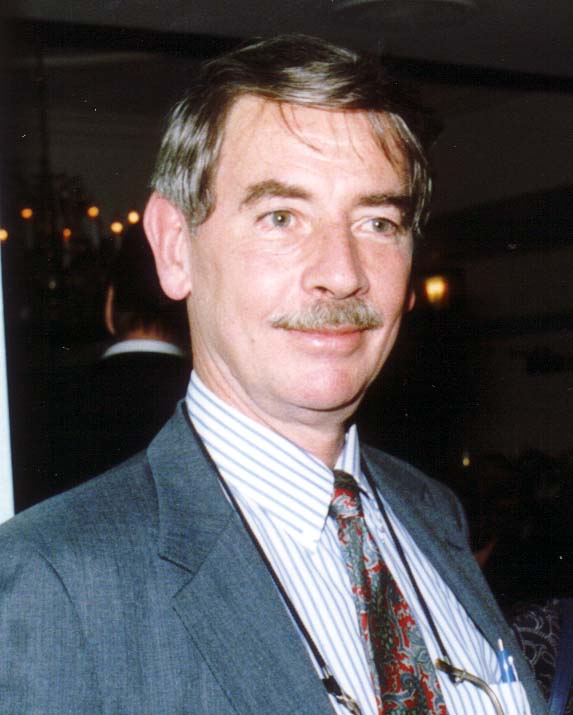 [Speaker Notes: TWG_Photo_1987_No_320__Feb_27__St_Sophia_Religious_Association__Recent_Travels_in_Ukraine__National_Geographic_Senior_Editor__Michael_Edwards


See 1987 February TWG NEWS for event announcement and March TWG NEWS, page 5, for coverage; also see May TWG NEWS, page 2]
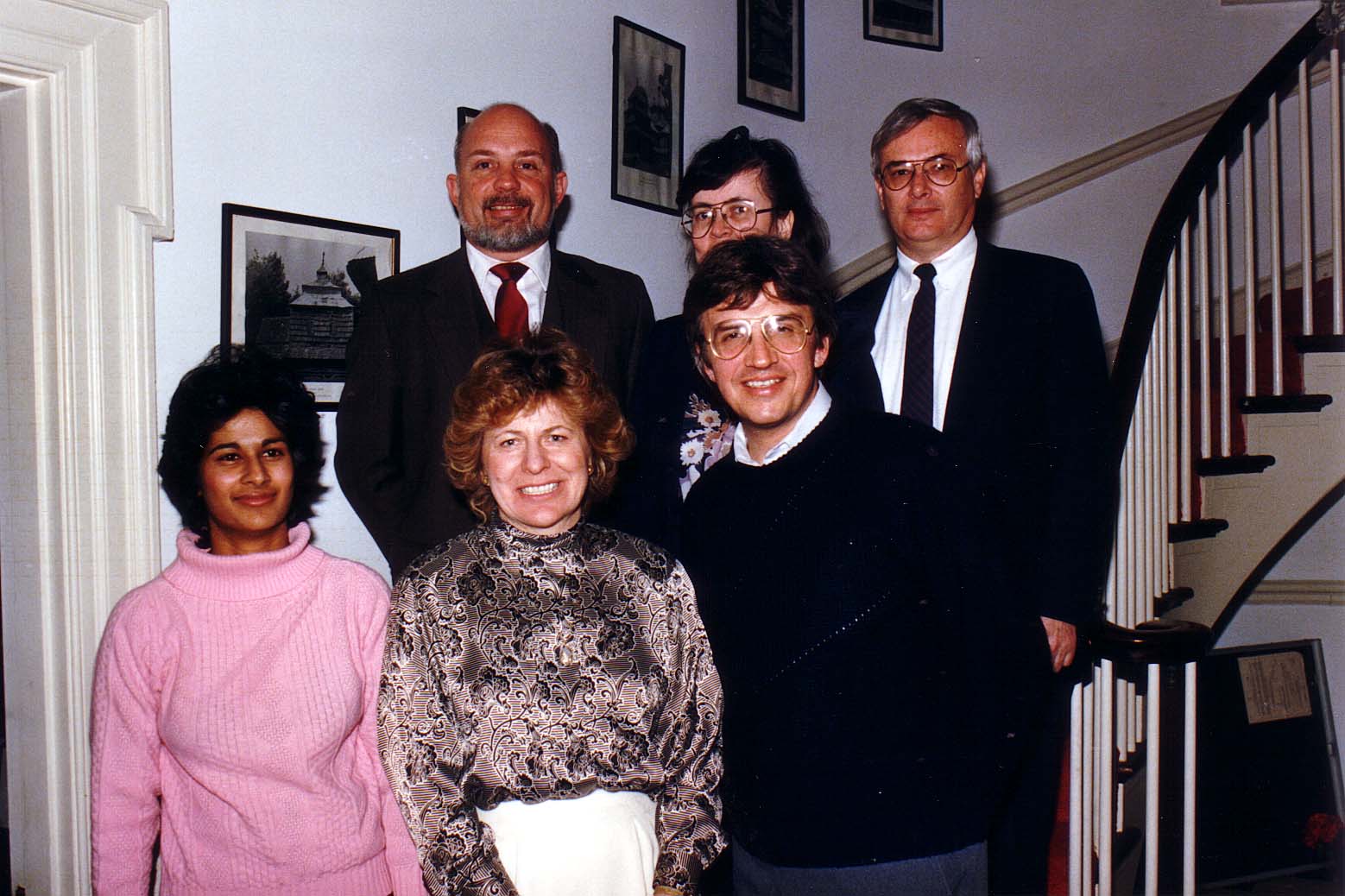 [Speaker Notes: TWG_Photo_1987_No_330__Mar_15__St_Sophia_Religious_Association__Mixed_Marriages_Discussion__Myrtle_(Pereira)_Diachok__Daria_(Hentesh)_King__Darian_Diachok__Dan_King__Natalka_(Mason)_Gawdiak__Ihor_Gawdiak


See 1987 March TWG NEWS for event announcement and April TWG NEWS, page 4, for event coverage]
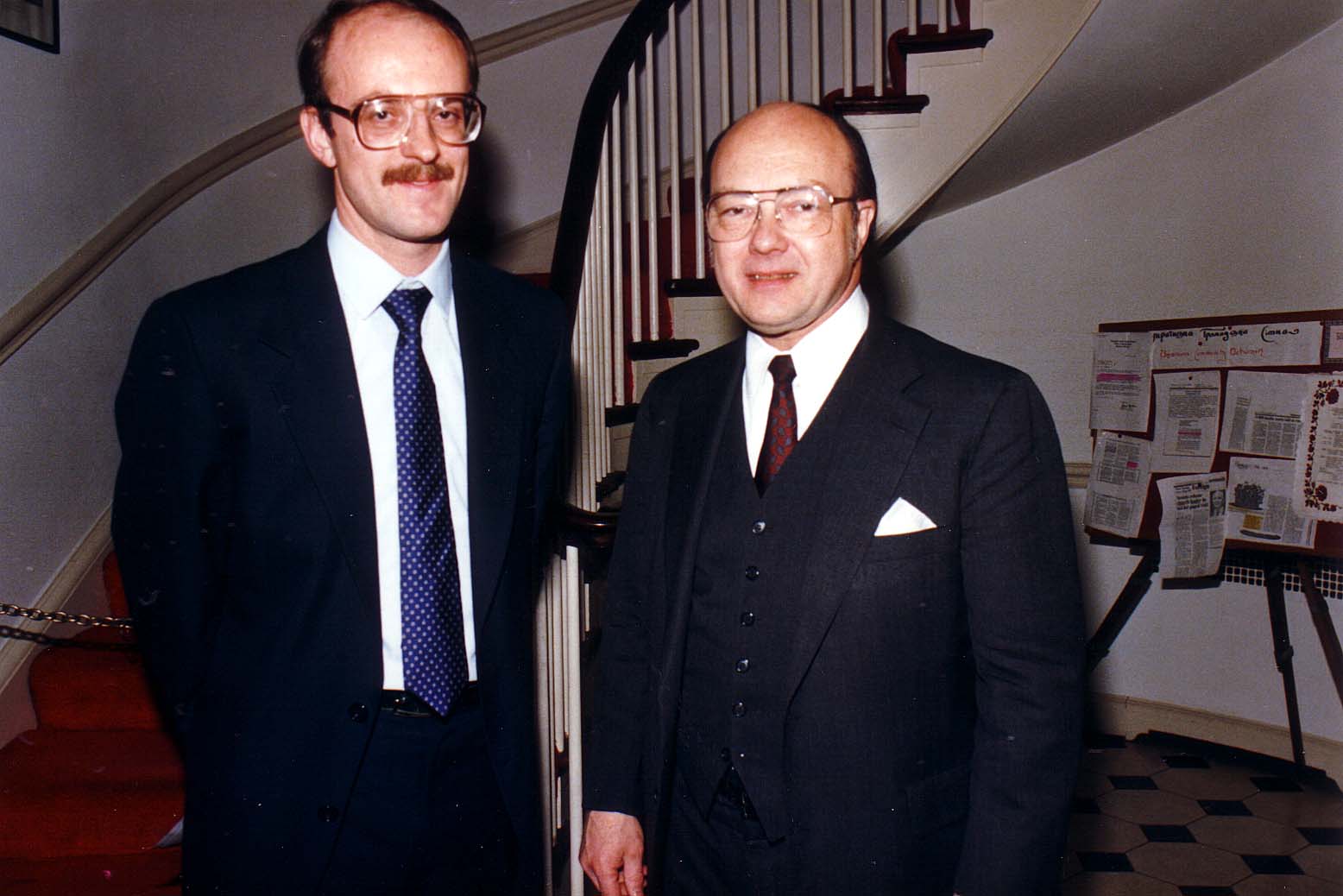 [Speaker Notes: TWG_Photo_1987_No_340__Mar_18__St_Sophia_Religious_Association__Policy_Advisor_US_Helsinki_Commission_Orest_Deychakiwsky__Ambassador_to_Soviet_Union_Jack_Matlock


See 1987 April TWG NEWS, page 11, for event coverage]
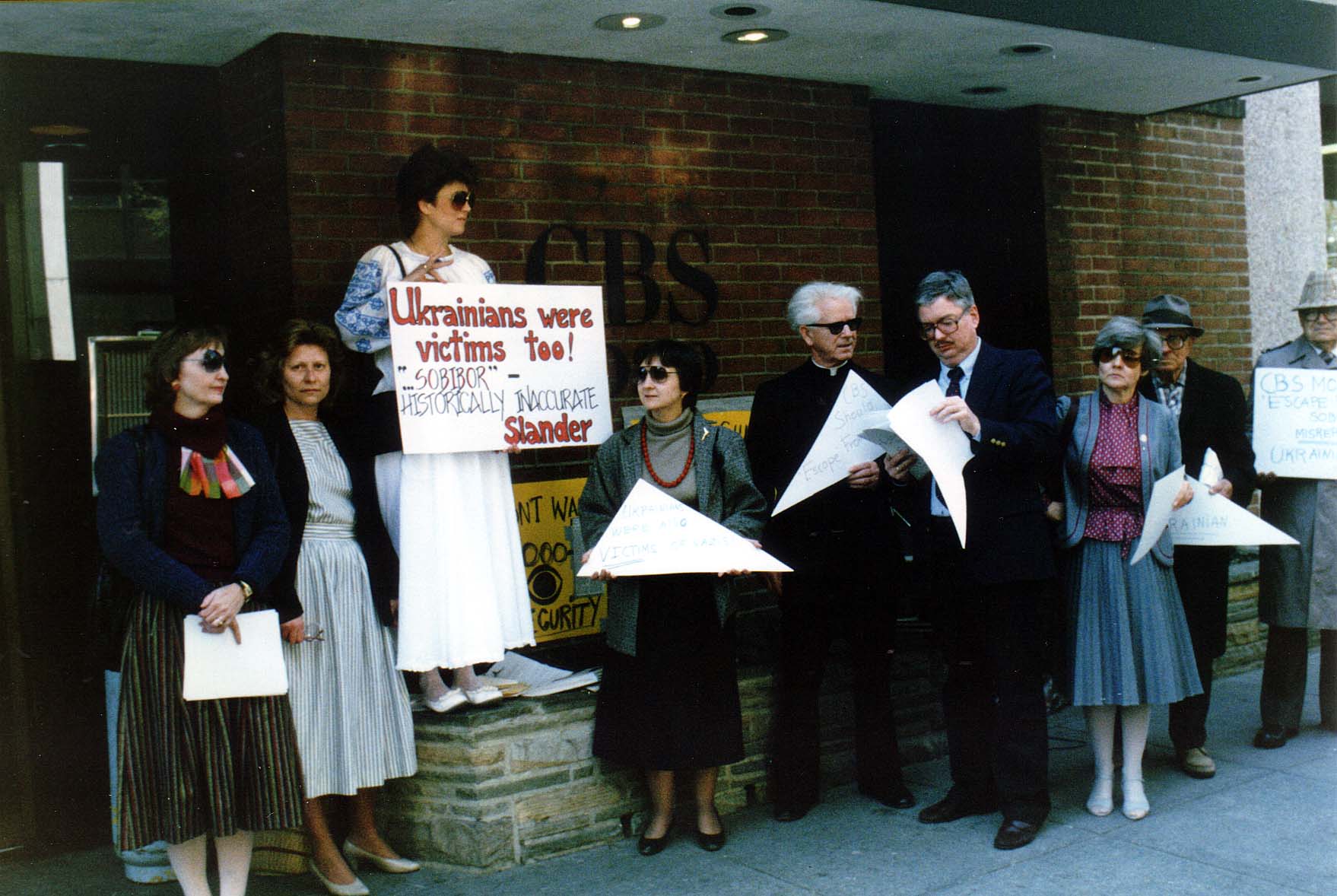 [Speaker Notes: TWG_Photo_1987_No_360__Apr_10__CBS_TV_WUSA_Ch9__Sobibor_Film_Protest__Larissa_Fontana__TWG_President_Daria_Stec__NN__Marta_Pereyma__Rev_Joseph_Denischuk__Judge_Gordon_Malick__Valentina_Limonczenko__Professor_Petro_Odarchenko__Anthony_Luck


See 1987 April TWG NEWS, page1, and May TWG NEWS, page 9]
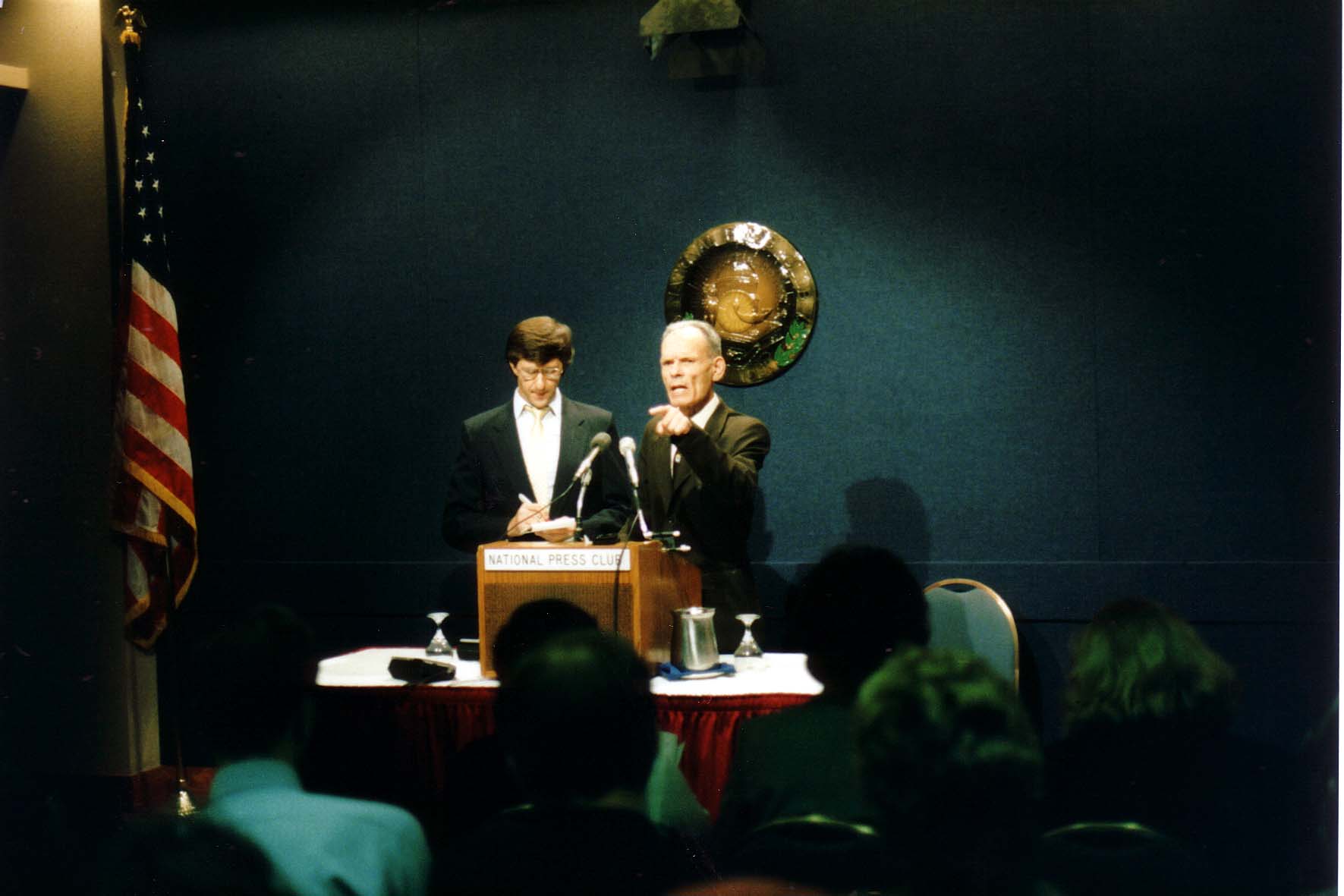 [Speaker Notes: TWG_Photo_1987_No_390__Oct_21__National_Press_Club__Interpreter_George_Sajewych__Former_Political_Prisoner_Danylo_Shumuk


See 1987 October TWG NEWS for event announcement, and November TWG NEWS, page 1, for event coverage]
1987 395 TWG Event St Sophia Religious Association Soviet-American Exchanges April 8 Photographs
Amb. Stephen Rhinesmith
Marta Pereyma, Zenon Kohut, Greg Guroff, George Masiuk
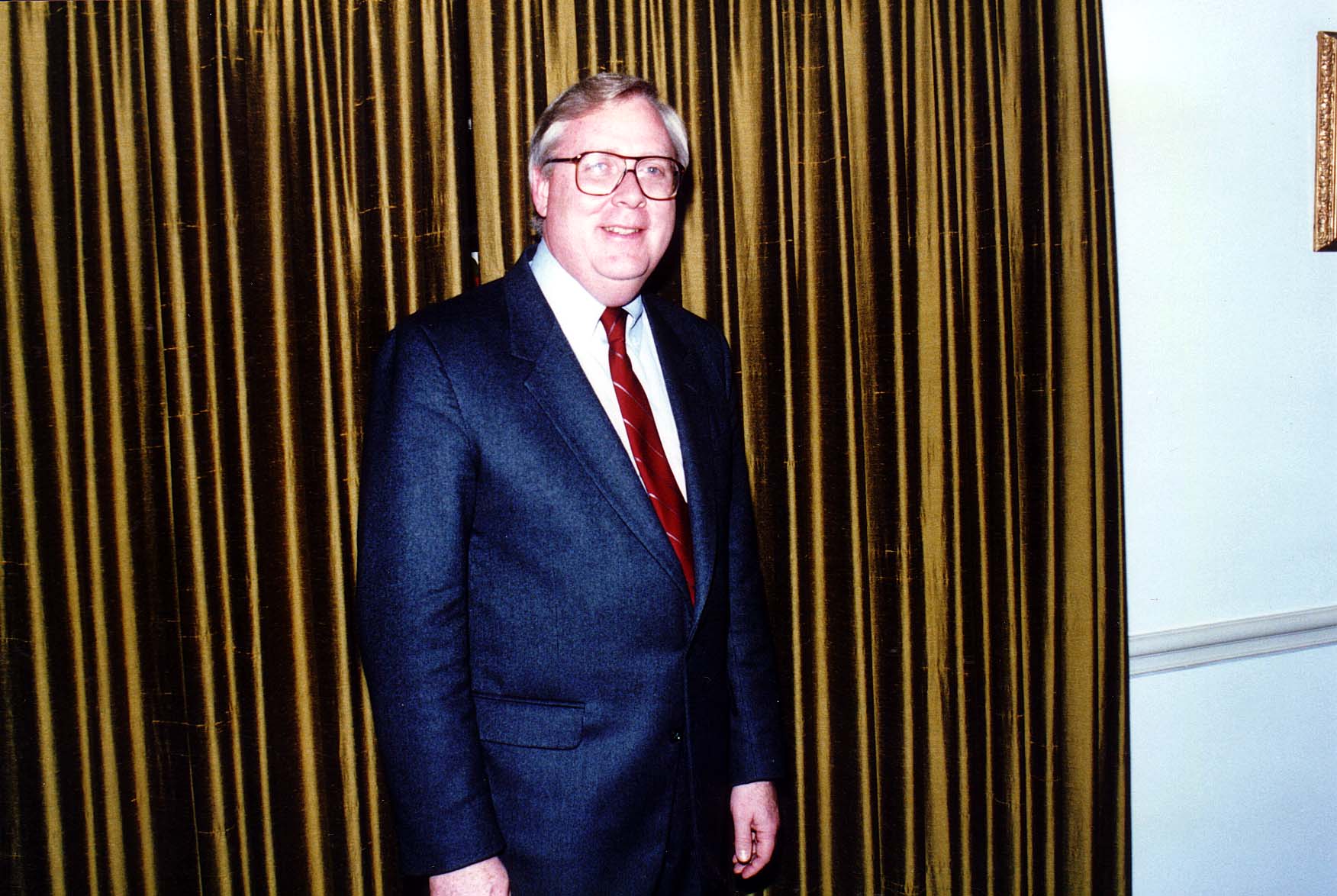 [Speaker Notes: TWG_Photo_1987_No_396__Apr_8__St_Sophia_Religious_Association__Head_of_President's_Initiative_on_Soviet_American_Exchanges_Amb_Stephen_Rhinesmith


See 1987 March and April TWG NEWS for event announcement, and May TWG NEWS, page 1, for event coverage]
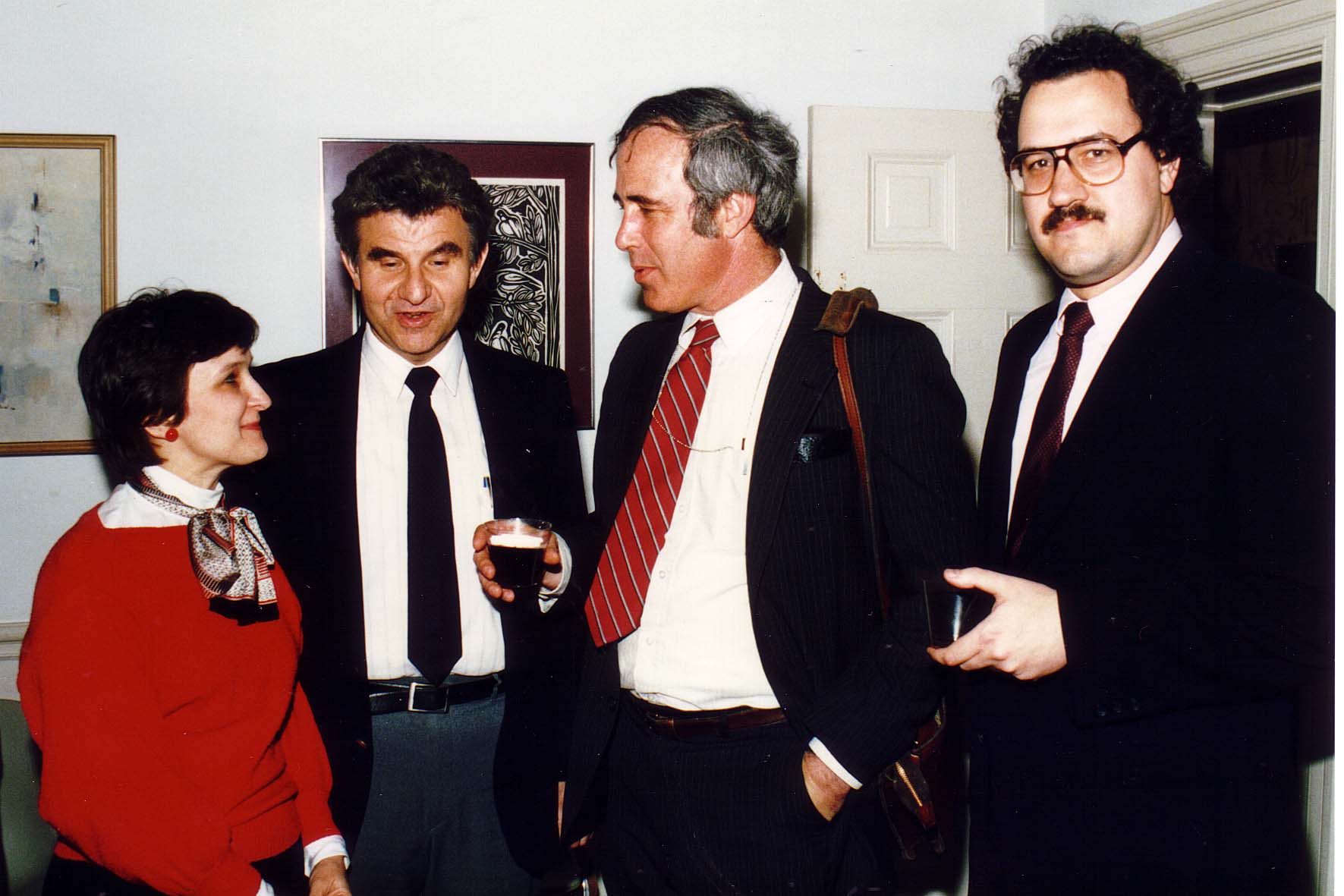 [Speaker Notes: TWG_Photo_1987_No_397__Apr_8__St_Sophia_Religious_Association__Soviet_American_Exchanges__USIA_Marta_Pereyma__Historian_Zenon_Kohut__Deputy_to_the_Head_of_President's_Inititiative_on_Soviet_American_Exchanges_Greg_Guroff__George_Masiuk


See 1987 March and April TWG NEWS for event announcement, and May TWG NEWS, page 1, for event coverage]
1987 400 TWG Co-sponsored Event Photographs
Chornobyl Symposium
1987 420 TWG Chornobyl Symposium Photographs
George Kuzmych
Olexa Bilaniuk, David Marples, Robert Taylor, George Kuzmych
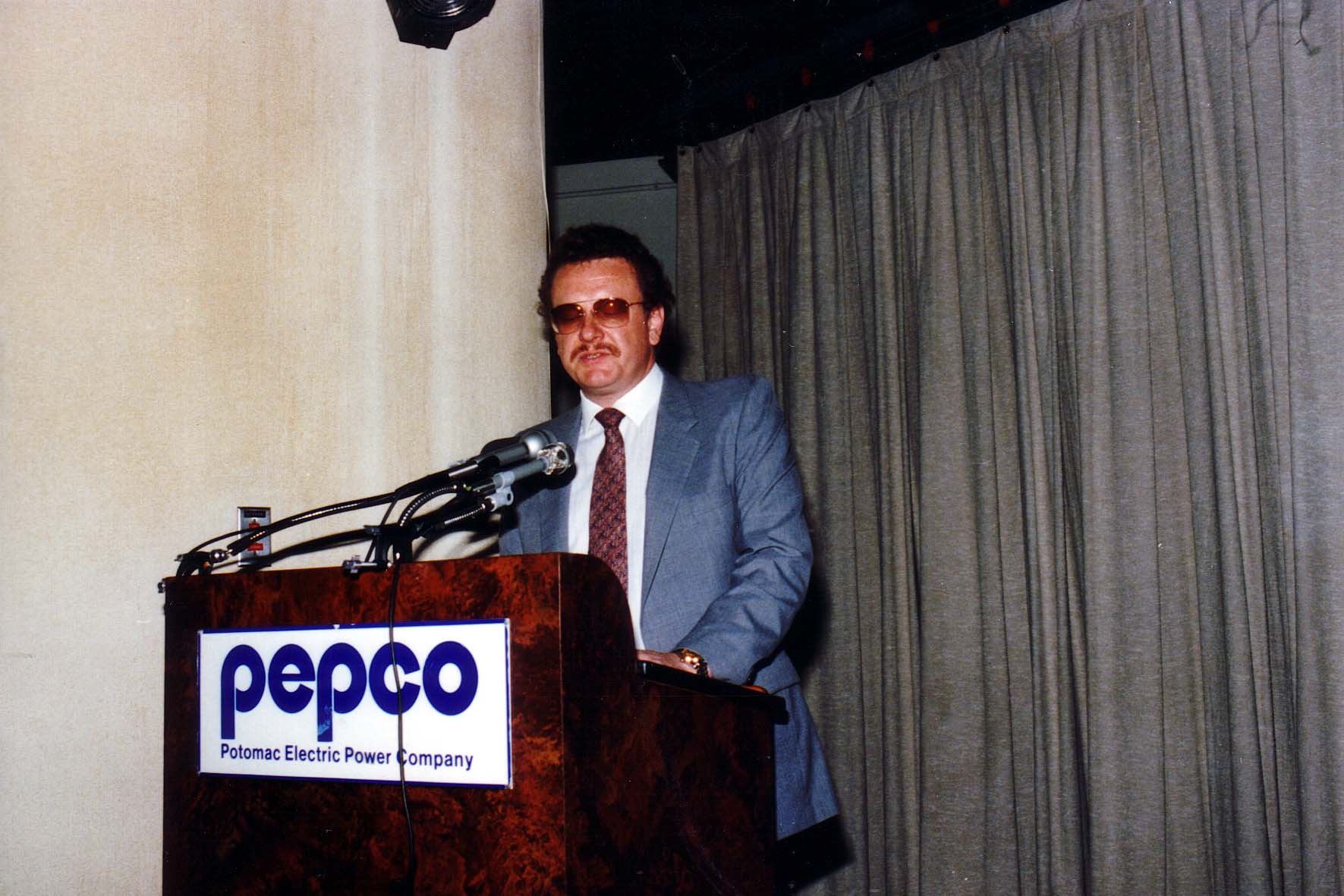 [Speaker Notes: TWG_Photo_1987_No_421_Apr__21__PEPCO_Auditorium__Chornobyl_Symposium__Department_of_Commerce_Office_of_Technology_and_Policy_Analysis_Nuclear_Engineer_George_Kuzmych


See 1987 April TWG NEWS for event announcement, and May TWG NEWS, page 10, for event coverage]
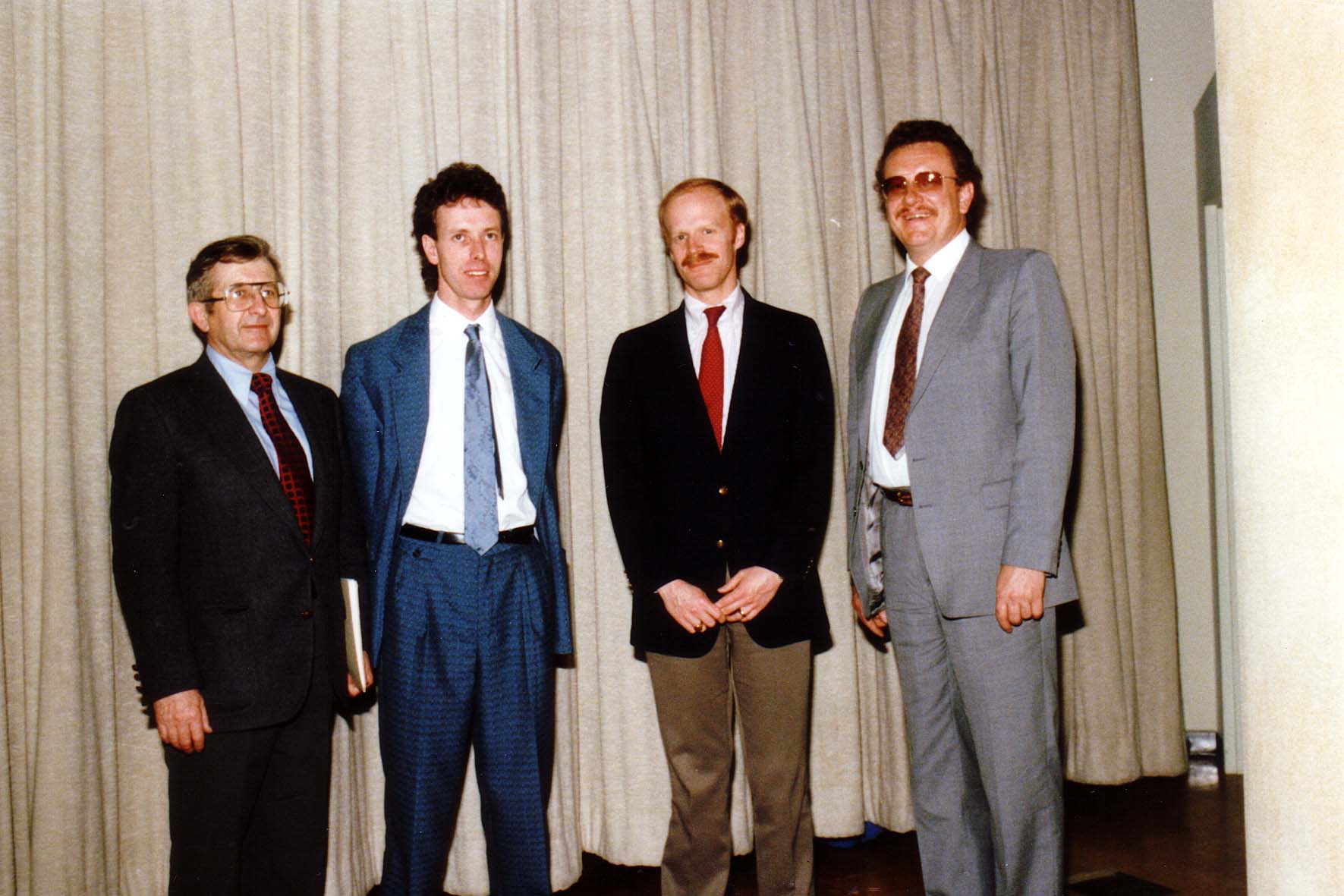 [Speaker Notes: TWG_Photo_1987_No_422_Apr_21_PEPCO_Auditorium_Chornobyl_Symposium_Physicist_Swarthmore_College_Professor_Olexa_Bilaniuk_Historian_and_Chornobyl_Researcher_David_Marples_Bone_Marrow_Transplant_Specialist_Robert_Taylor_Commerce_Department_George_Kuzmych


See 1987 April TWG NEWS for event announcement, and May TWG NEWS, page 10, for event coverage]
1987 600 TWG Social Events Photographs
Pool Party: Jean (Ivan) Lehkyj, Darian Diachok, Oksana Lehkyj, Adrian Kerod, Daria Stec, Walter Pechenuk
TWG Tabir
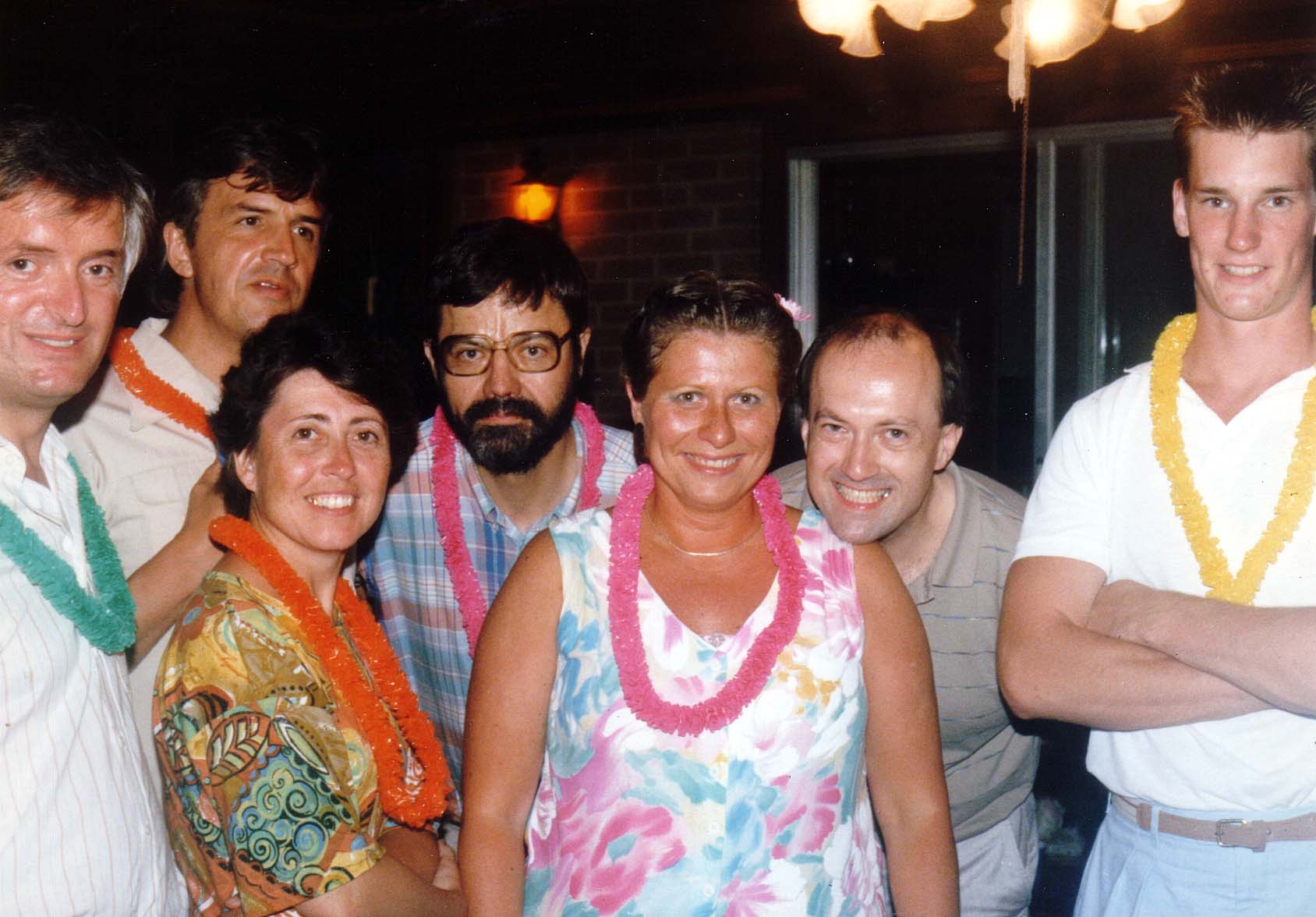 [Speaker Notes: TWG_Photo_1987_No_620__Aug_22__Pool_Party__Jean_(Ivan)_Lehkyj__Darian_Diachok__Oksana_Lehkyj__Adrian Kerod__TWG_President_Daria_Stec__Walter_Pechenuk_NN


See 1987 July-August TWG NEWS, page 10, for event announcement]
1987 610 TWG Tabir 1987 Photographs
TWG Tabir 1: Larysa Kurylas, Julia Tereshchuk Romaniuk, Oleh Hudyma, Marta Mostovych, Andrew Mostovych, Orest Deychakiwsky; kids: Hanna Deychakiwsky, Natalie Deychakiwsky, and Jesse Deychakiwsky

TWG Tabir 2: Marta Mostovych,  Andrew Mostovych, Andrij Pryshlak, Lydia Sushko, Oleh Hudyma, Michael Hoobchaak, Oksana Hoobchaak, Larysa Kurylas, Isha Pryshlak, Julia Tereshchuk Romaniuk, Lesia Kopka
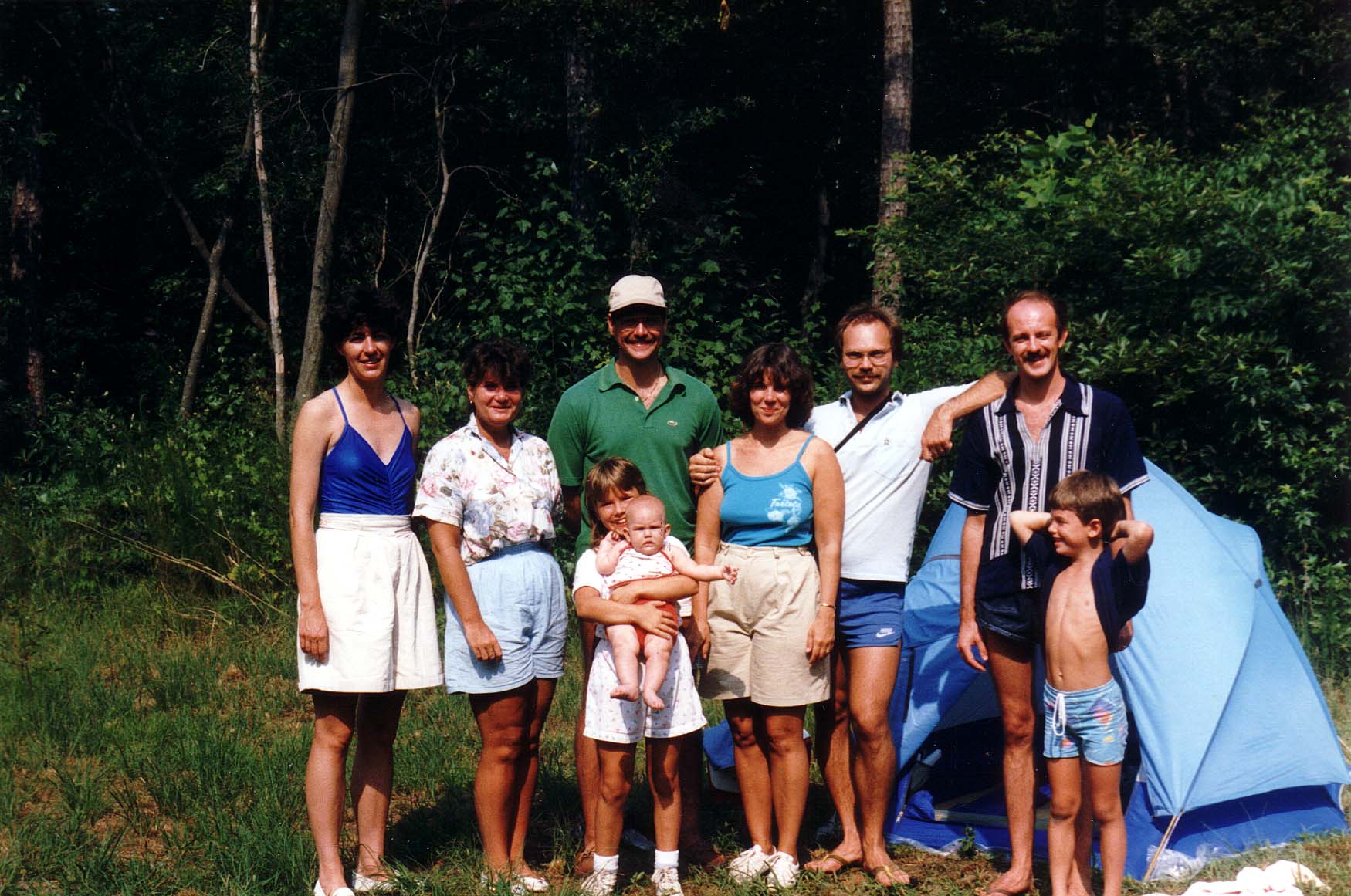 [Speaker Notes: TWG_Photo_1987_No_611__Aug_1_2__Willards_MD__Tabir__Larysa_Kurylas__Julia_Tereshchuk_Romaniuk__Oleh_Hudyma__Marta&Andrew_Mostovych__Orest_Deychakiwsky_kids_Hanna__Natalie__and__Jesse_Deychakiwsky


See 1987 July-August TWG NEWS, page 10, for event announcement]
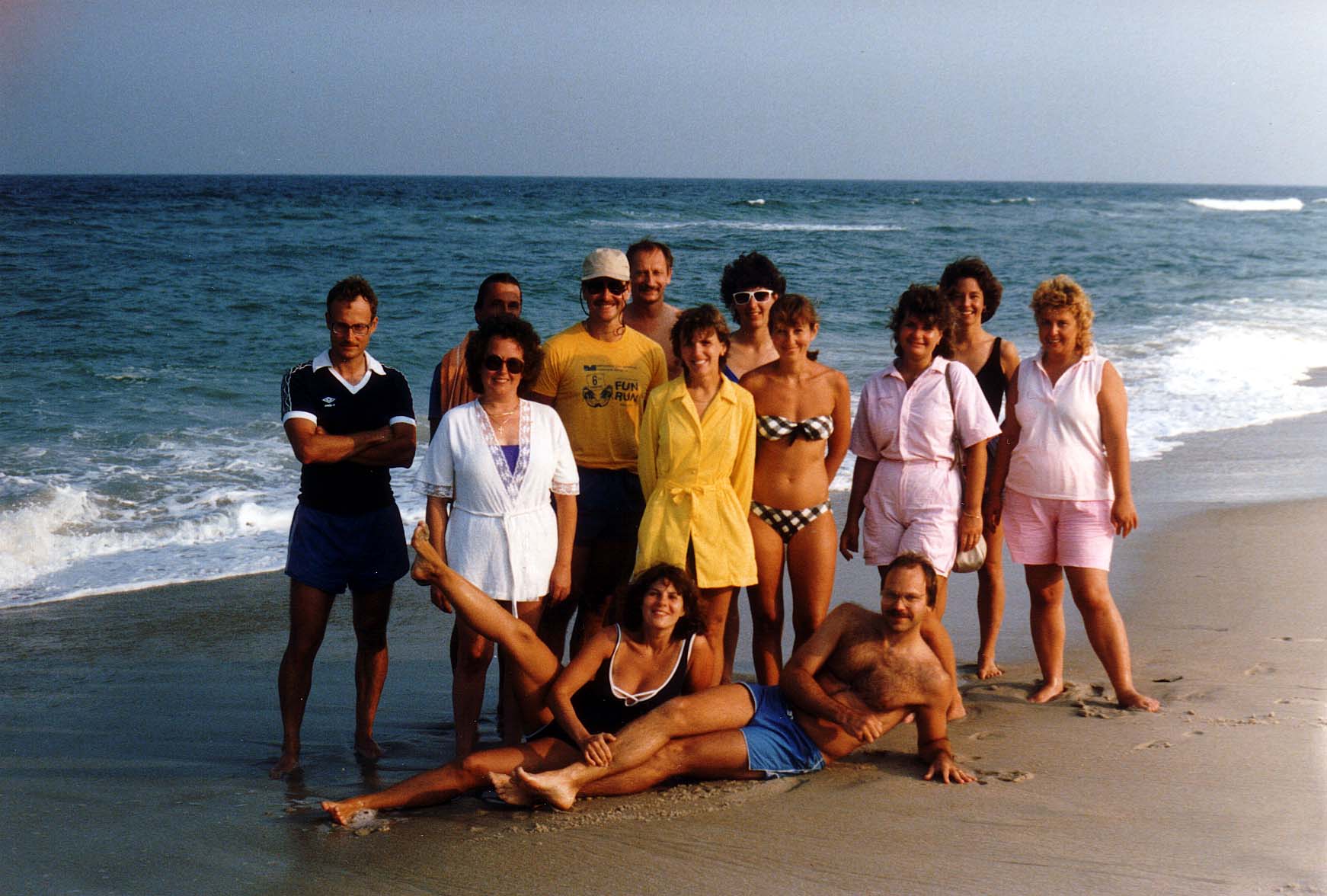 [Speaker Notes: TWG_Photo_1987_No_612__Aug_1_2__Willards_MD__Tabir_by_Ocean__In_Front_Marta&Andrew_Mostovych_In_Back_Andrij_Pryshlak_Lydia_Sushko_NN_Oleh_Hudyma_Michael_Hoobchaak_Oksana_Hoobchaak_Larysa_Kurylas_Isha_Pryshlak_Julia_Tereshchuk_Romaniuk_Lesia_Kopka_NN


See 1987 July-August TWG NEWS, page 10, for event announcement]